ĐÁP CA 
SAU CHÚA NHẬT XXVI
THƯỜNG NIÊN
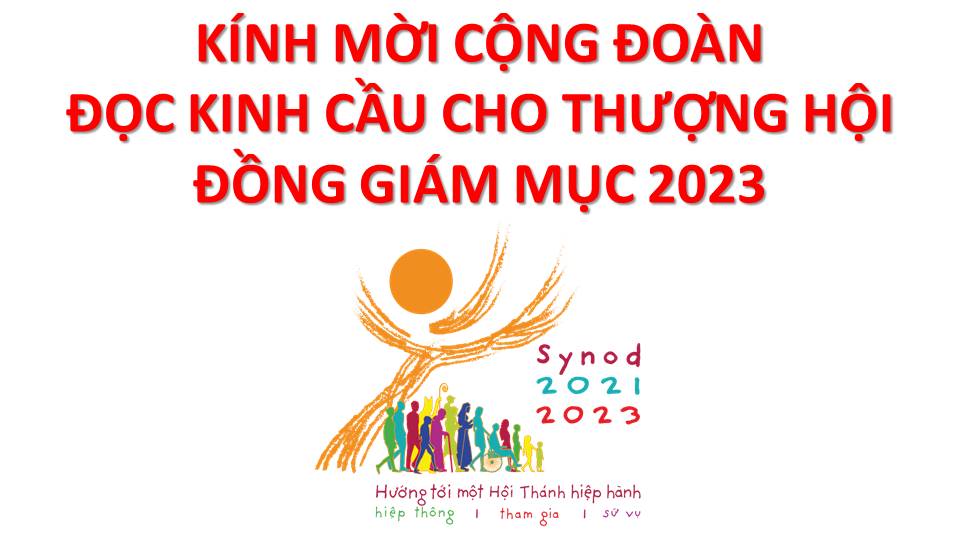 Lạy Chúa Thánh Thần là Ánh sáng Chân lý vẹn toàn,Chúa ban những ân huệ thích hợp cho từng thời đại, và dùng nhiều cách thế kỳ diệu để hướng dẫn Hội Thánh,
này chúng con đang chung lời cầu nguyện cho cácGiám mục, và những người tham dự Thượng Hội đồng Giám mục thế giới.
Xin Chúa làm nên cuộc Hiện Xuống mới trong đời sống HộiThánh, xin tuôn tràn trên các Mục tử ơn khôn ngoan và thông hiểu, gìn giữ các ngài luôn hiệp thông với nhau trong Chúa,
để các ngài cùng nhau tìm hiểu những điều đẹp ý Chúa, và hướng dẫn đoàn Dân Chúa thực thi những điều Chúa truyền dạy.
Các giáo phận Việt Nam chúng con, luôn muốn cùng chung nhịp bước với Hội Thánh hoàn vũ, xin cho chúng con biết đồng cảm với nỗi thao thức của các Mục tử trên toàn thế giới, ngày càng ý thức hơn về tình hiệp thông,
thái độ tham gia và lòng nhiệt thành trong sứ vụ của HộiThánh, Nhờ lời chuyển cầu của Đức Trinh Nữ Maria, Nữ Vương các Tông đồ và là Mẹ của Hội Thánh,
Chúng con dâng lời khẩn cầu lên Chúa, là đấng hoạt động mọi nơi mọi thời, trong sự hiệp thông với Chúa Cha và Chúa Con, luôn mãi mãi đến muôn đời. Amen.
THỨ HAI, SAU CHÚA NHẬT XXVI
THƯỜNG NIÊN
Ngày 02/10Các Thiên Thần Hộ ThủLễ Nhớ
( sách bài đọc quyển 2 trang 809 )
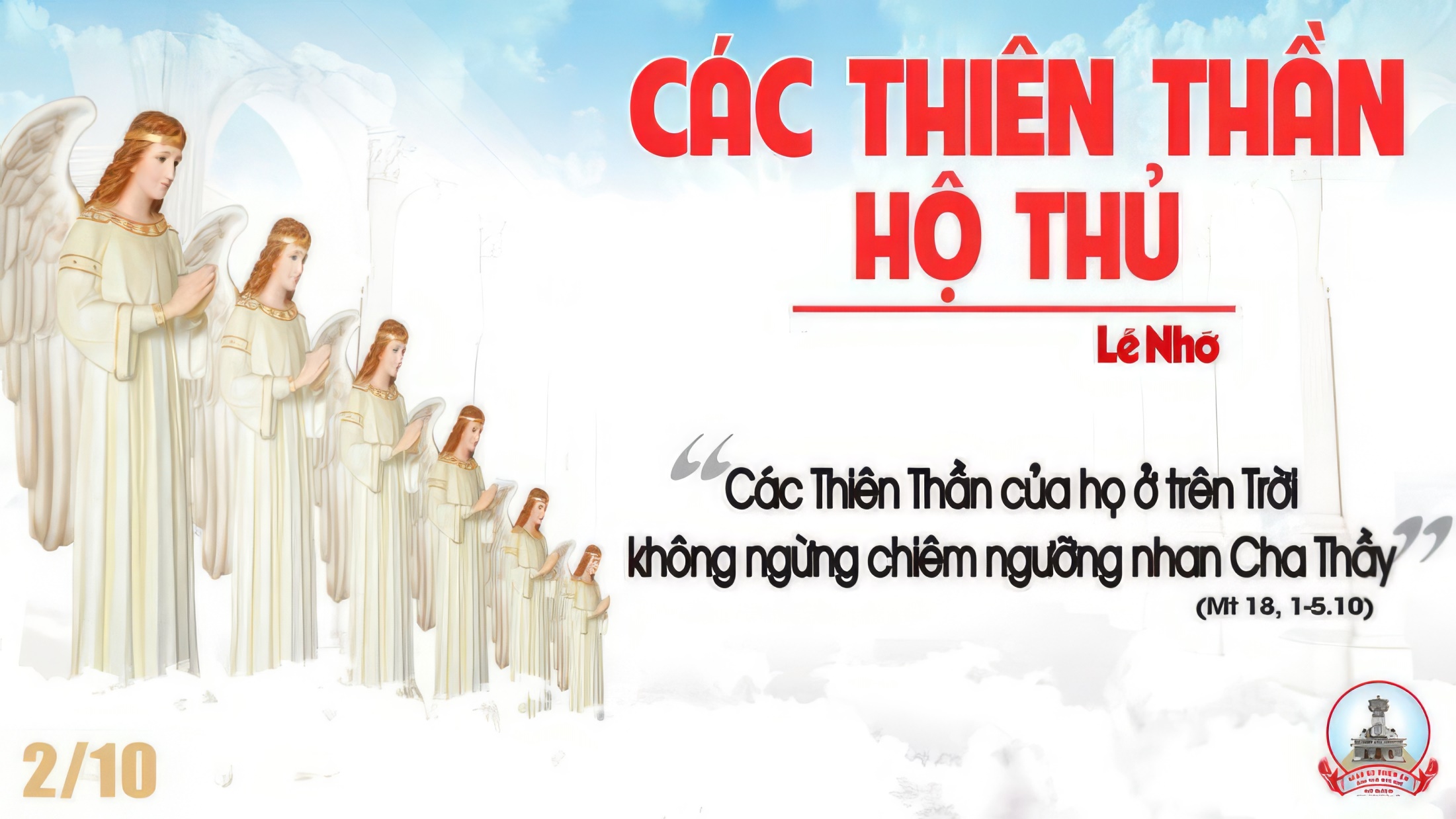 Đáp ca:
Chúa truyền cho thiên sứ giữ gìn bạn trên khắp nẻo đường.
Alleluia-Alleluia:
Chúc tụng Chúa đi, toàn thể thiên binh hằng hầu cận và tuân hành thánh ý.
Alleluia:
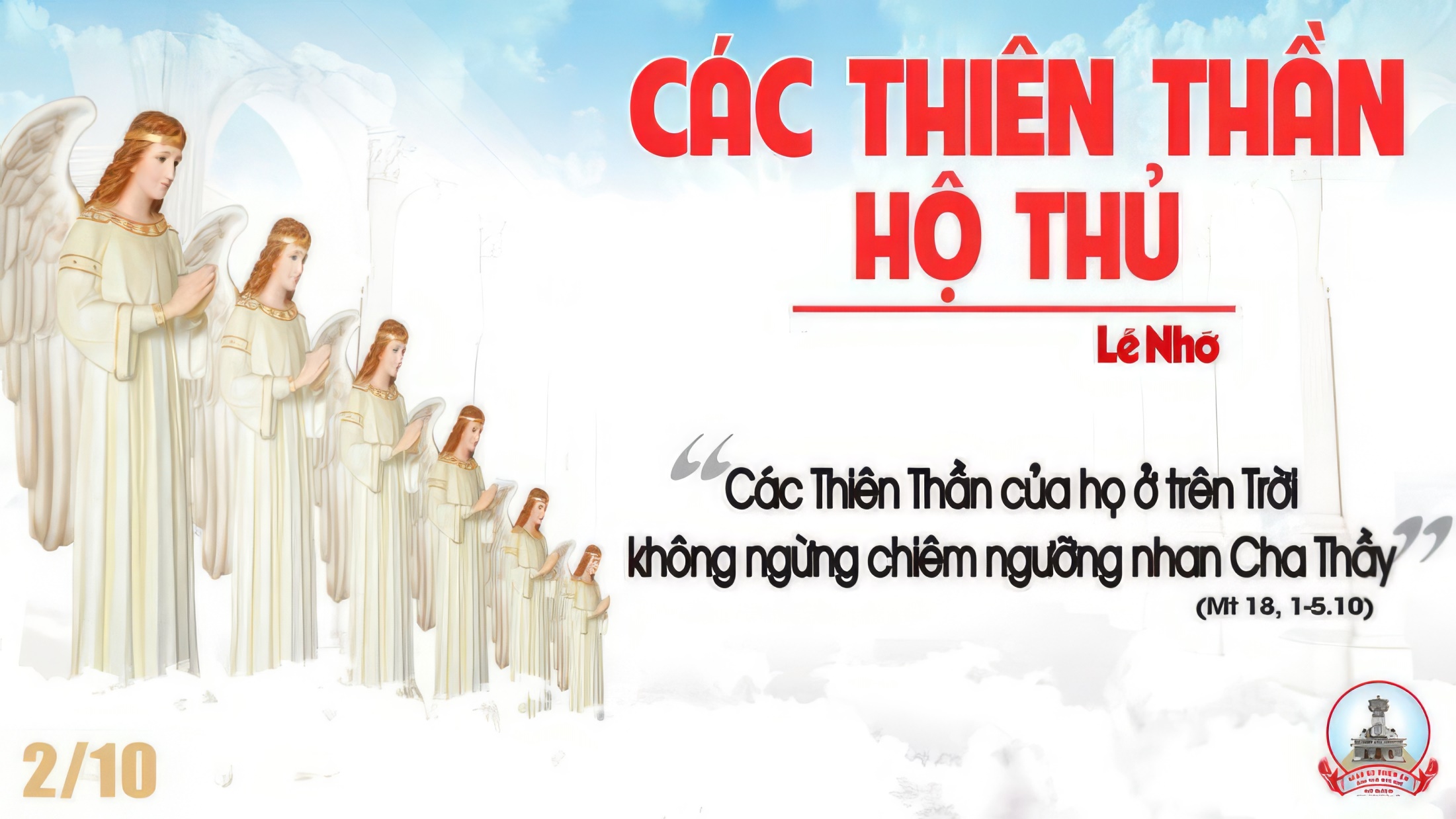 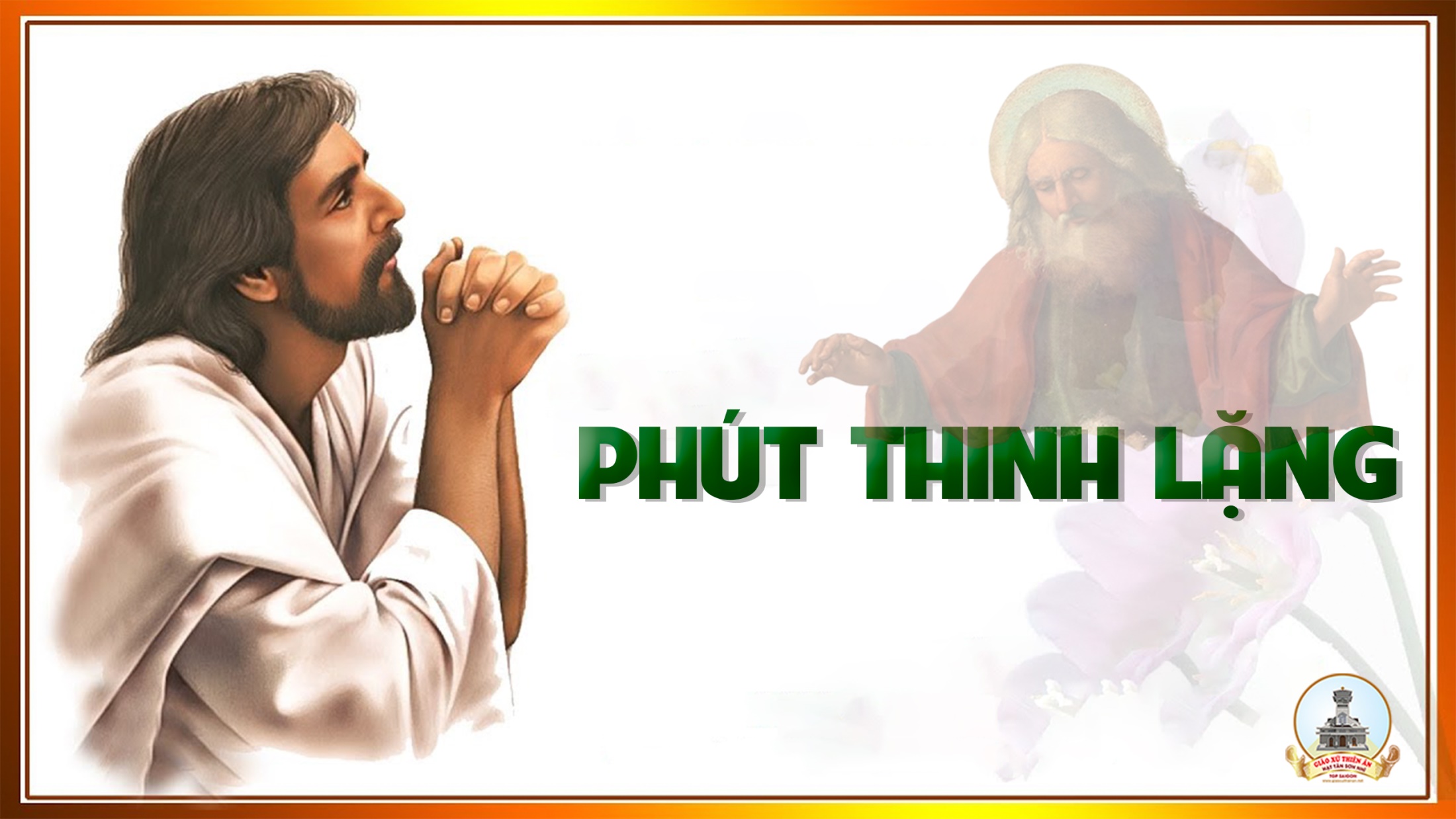 Đáp: Lời Nguyện Tín Hữu
Xin hãy đến, lạy Chúa là Đấng không ngừng đổi mới
mọi sự!
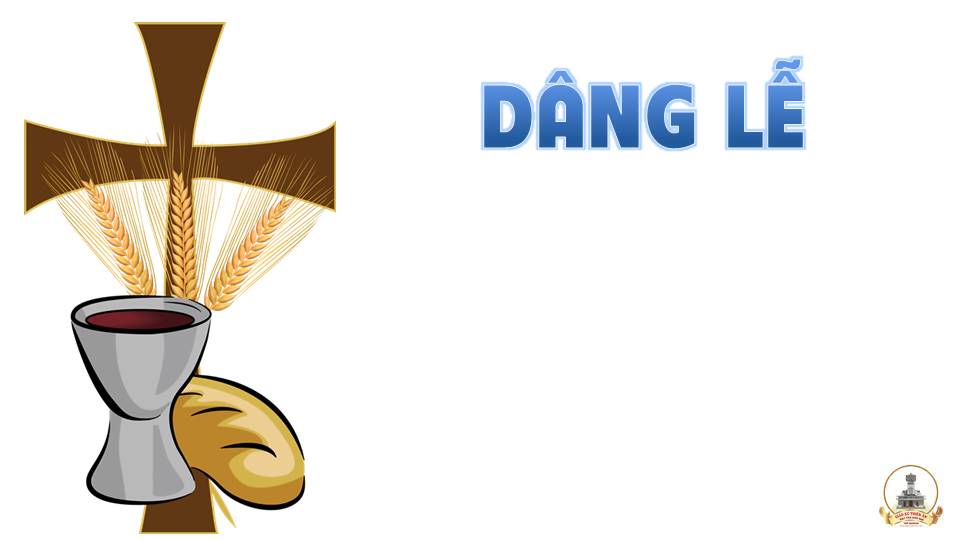 THỨ HAI
SAU CHÚA NHẬT XXVI
THƯỜNG NIÊN
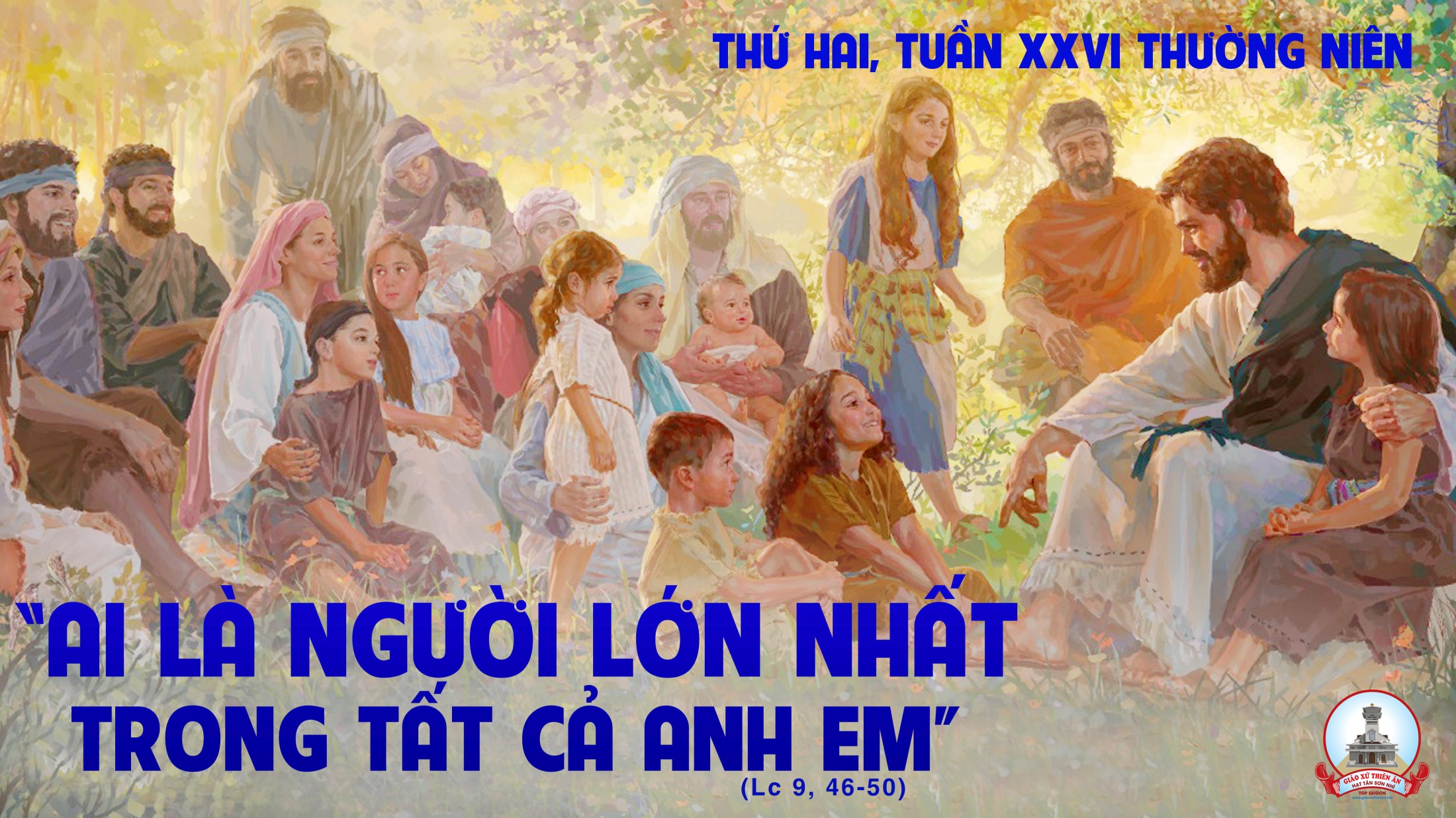 Đáp ca:
Chúa xây dựng Xi-on, sẽ xuất hiện quang vinh rực rỡ.
Alleluia-Alleluia:
Con Người đến để phục vụ, và hiến mạng sống làm giá chuộc muôn người.
Alleluia:
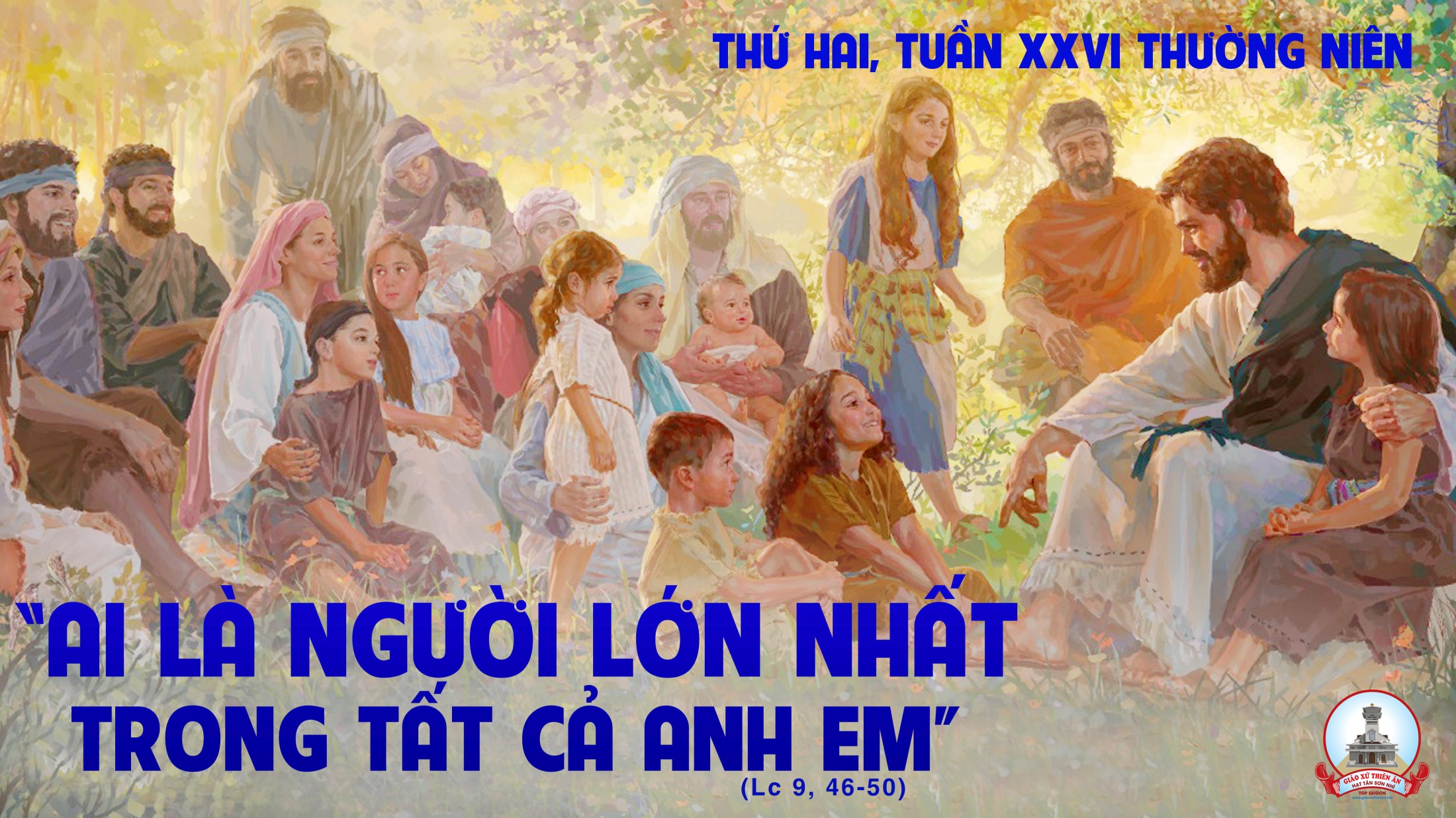 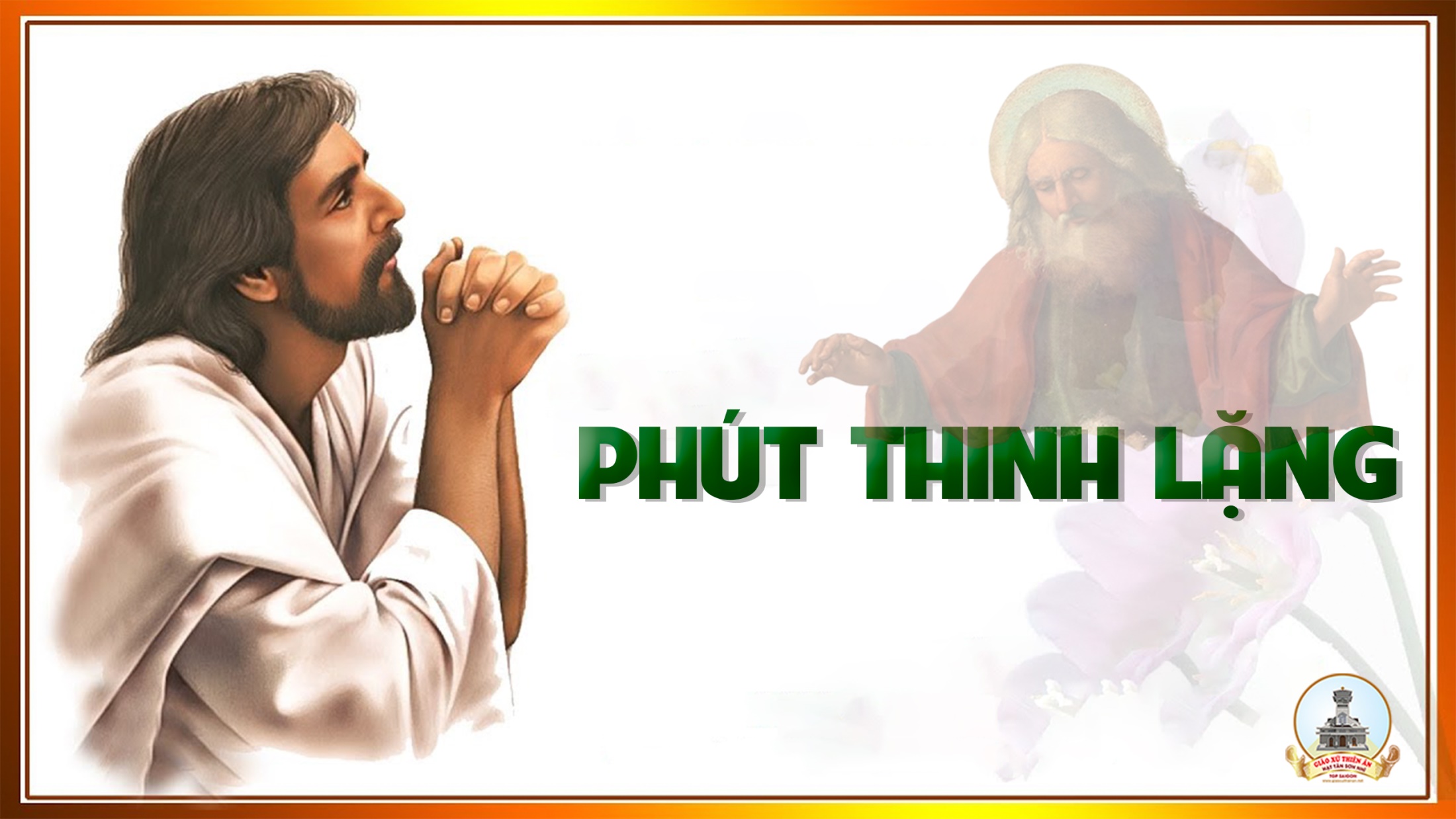 Đáp: Lời Nguyện Tín Hữu
Xin hãy đến, lạy Chúa là Đấng không ngừng đổi mới
mọi sự!
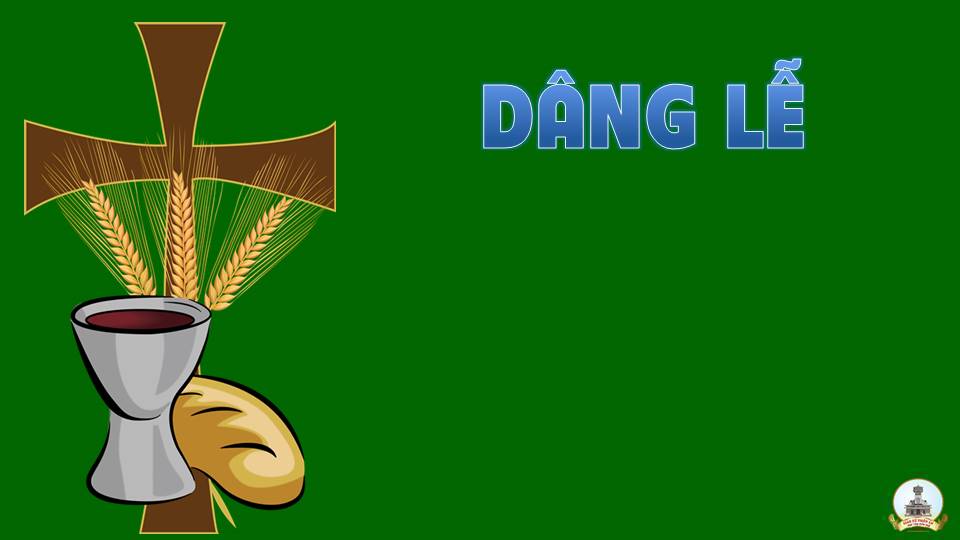 THỨ BA
SAU CHÚA NHẬT XXVITHƯỜNG NIÊN
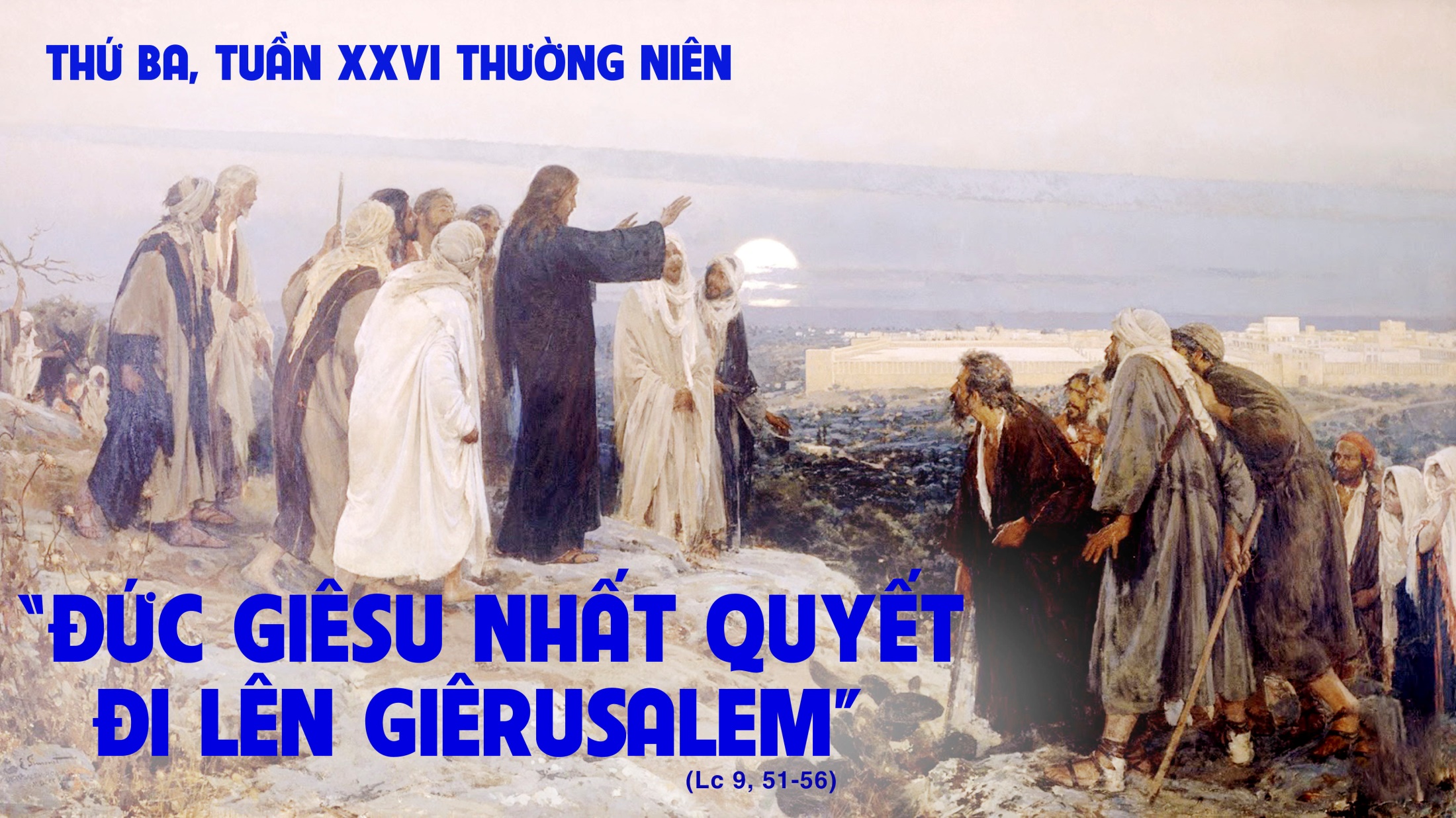 Đáp ca:
Thiên Chúa ở cùng chúng ta.
Alleluia-Alleluia:
Con Người đến để phục vụ, và hiến mạng sống làm giá chuộc muôn người.
Alleluia:
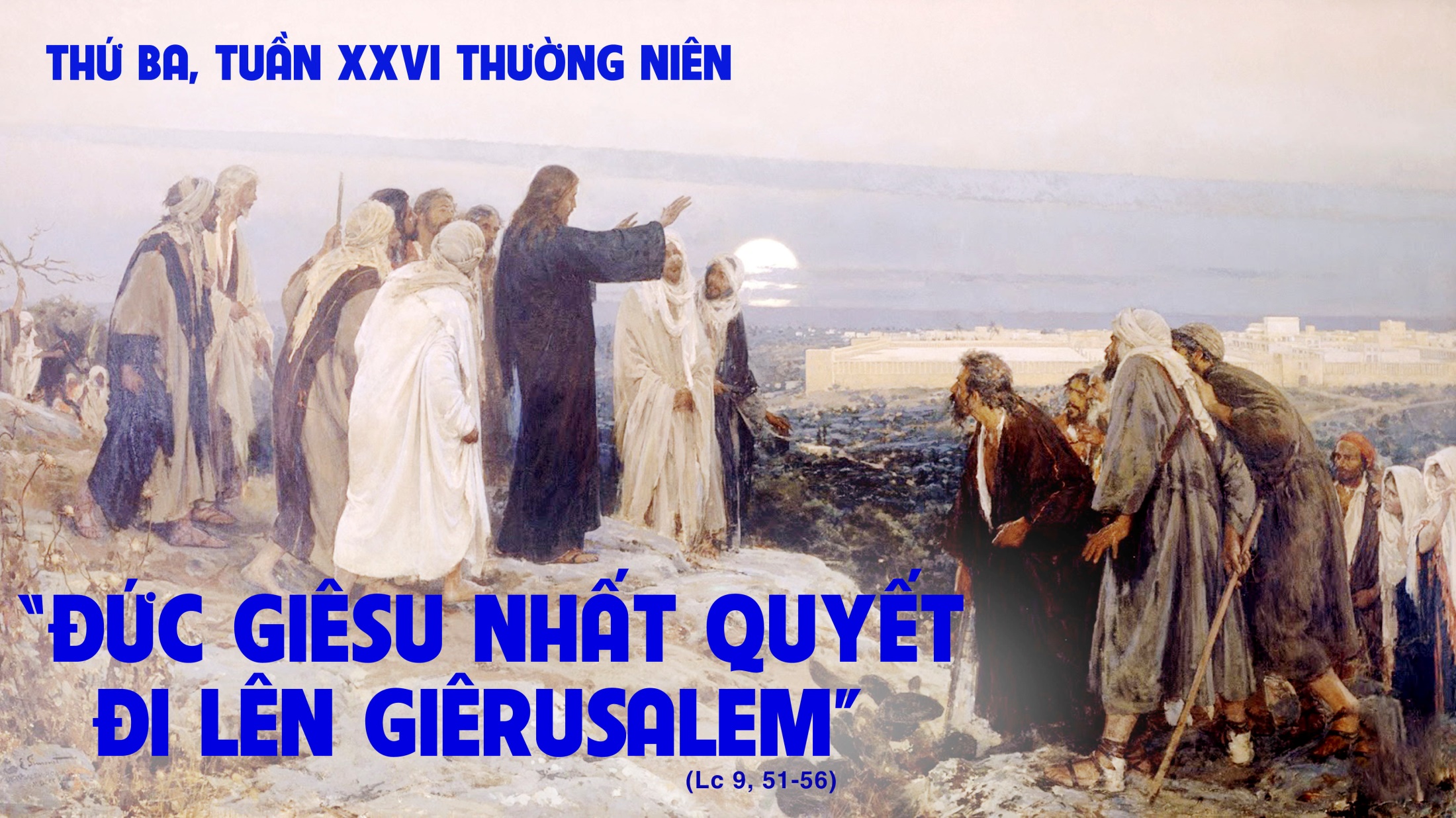 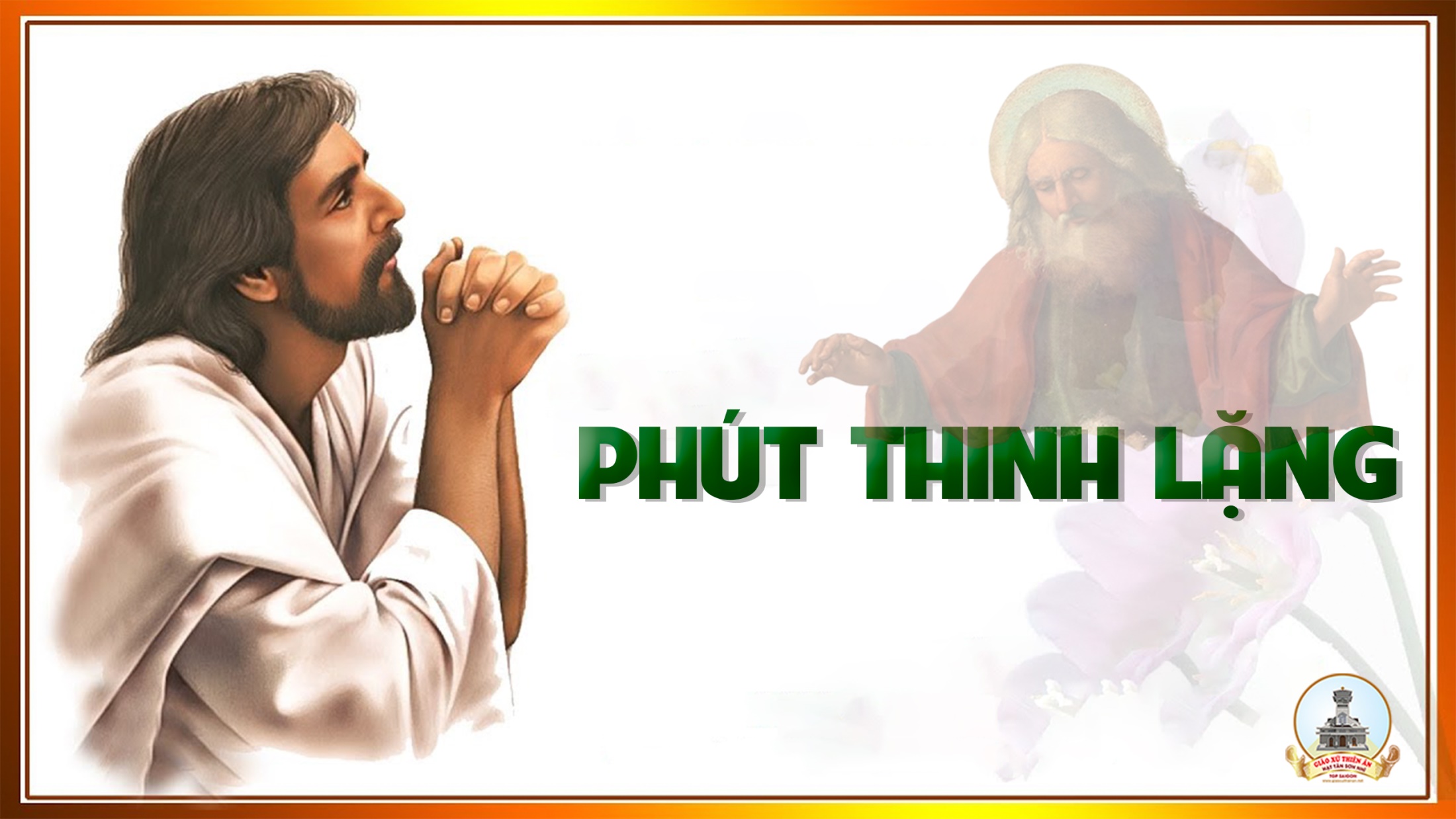 Đáp: Lời Nguyện Tín Hữu
Xin hãy đến, lạy Chúa là Đấng không ngừng đổi mới
mọi sự!
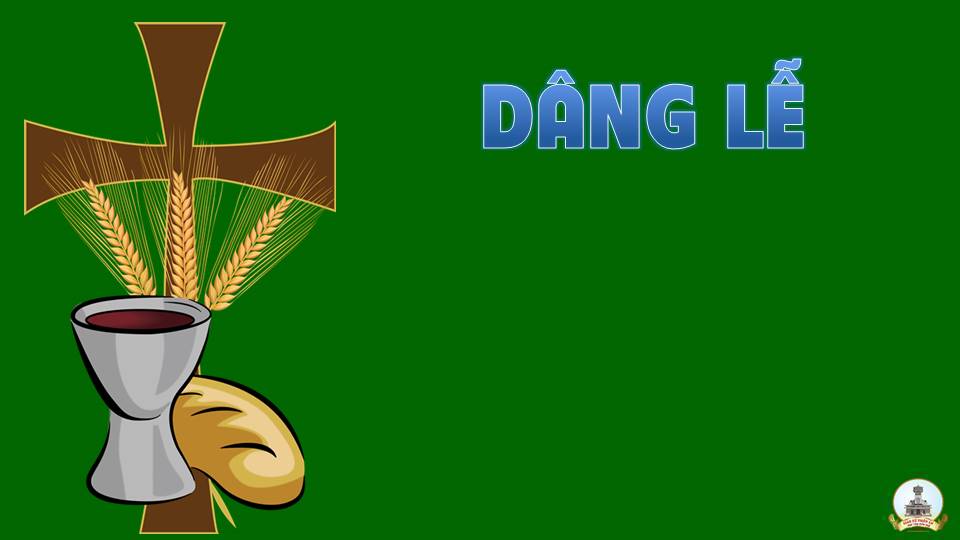 THỨ TƯ, SAU CHÚA NHẬT XXVI
THƯỜNG NIÊN
Ngày 04/10
Thánh Phanxico Assisi
Lễ Nhớ
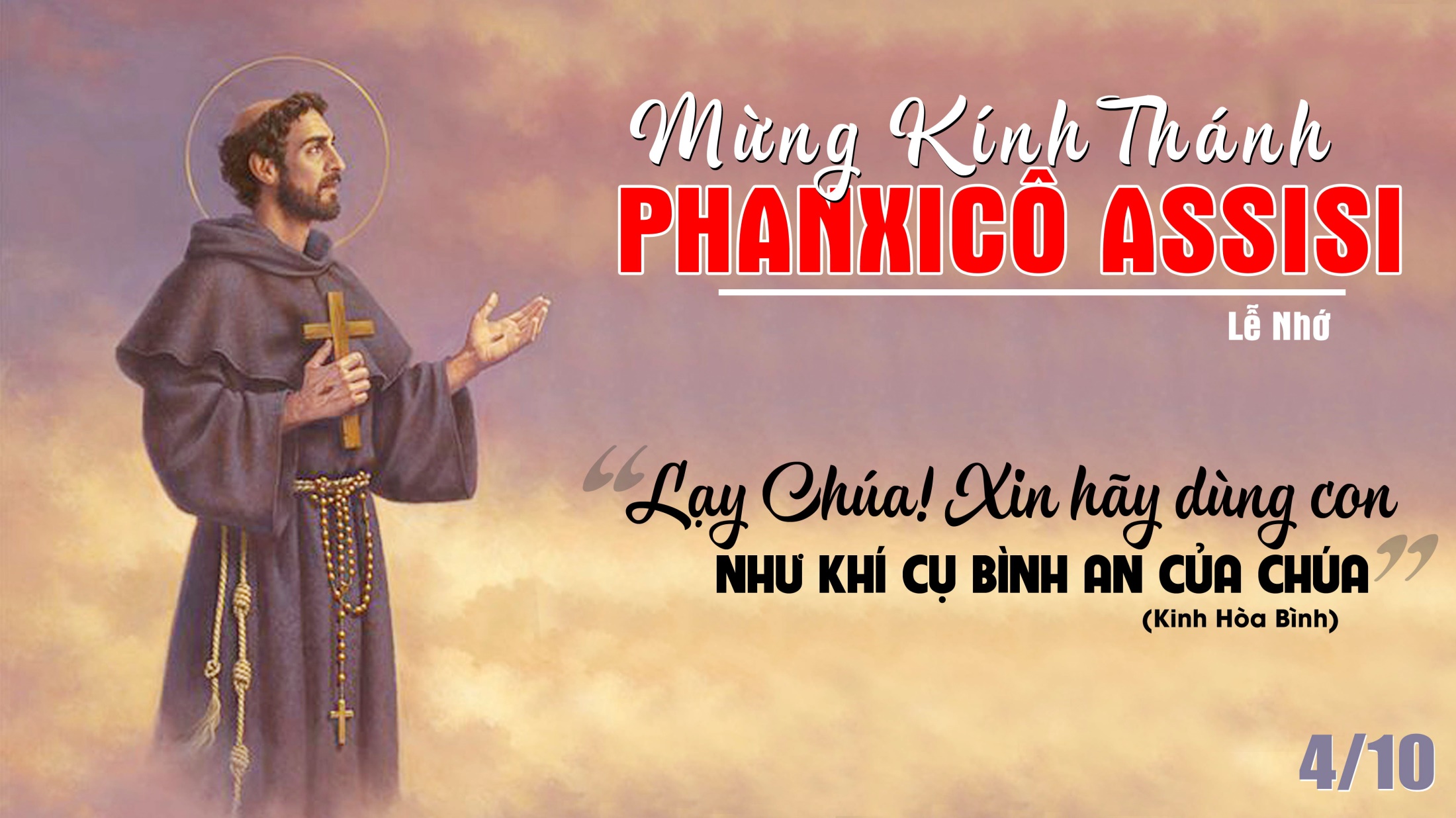 Đáp ca:
Giê-ru-sa-lem hỡi, lòng này nếu quên ngươi, lưỡi xướng ca sẽ dính với hàm.
Alleluia-Alleluia:
Tôi chấp nhận mất hết, và coi tất cả như rác rưởi, để được Đức Ki-tô, được kết hợp với Người.
Alleluia:
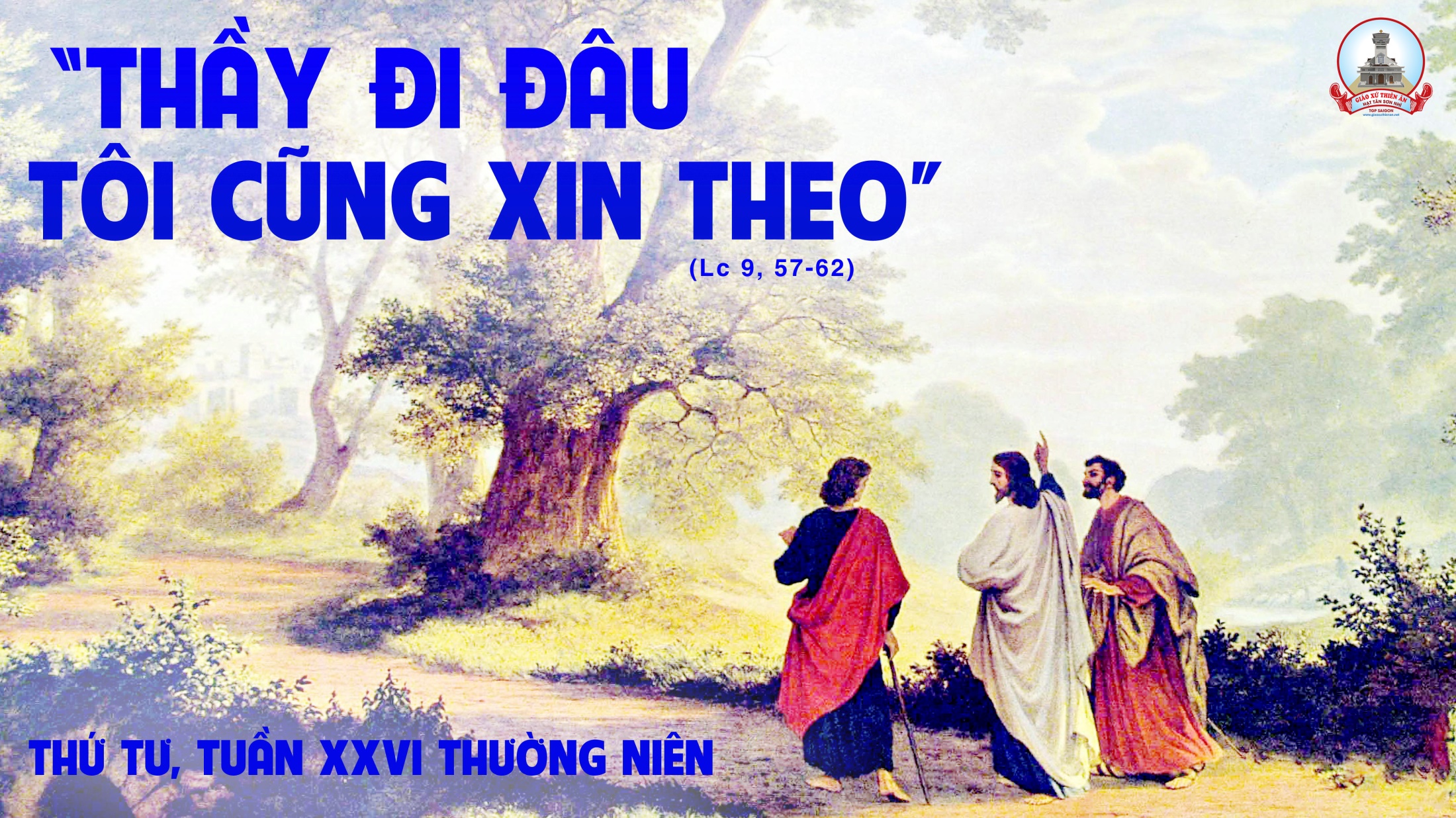 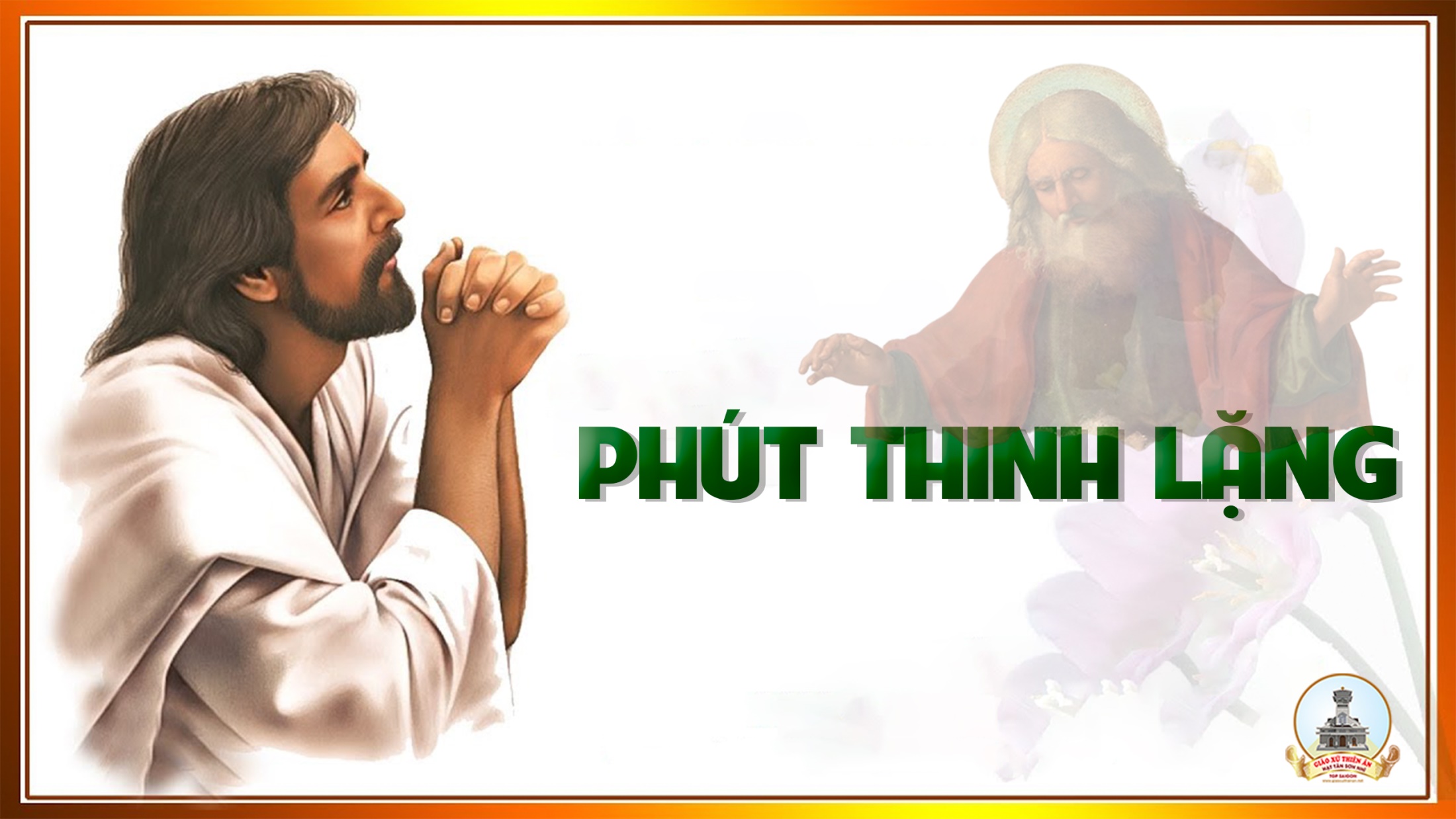 Đáp: Lời Nguyện Tín Hữu
Xin hãy đến, lạy Chúa là Đấng không ngừng đổi mới
mọi sự!
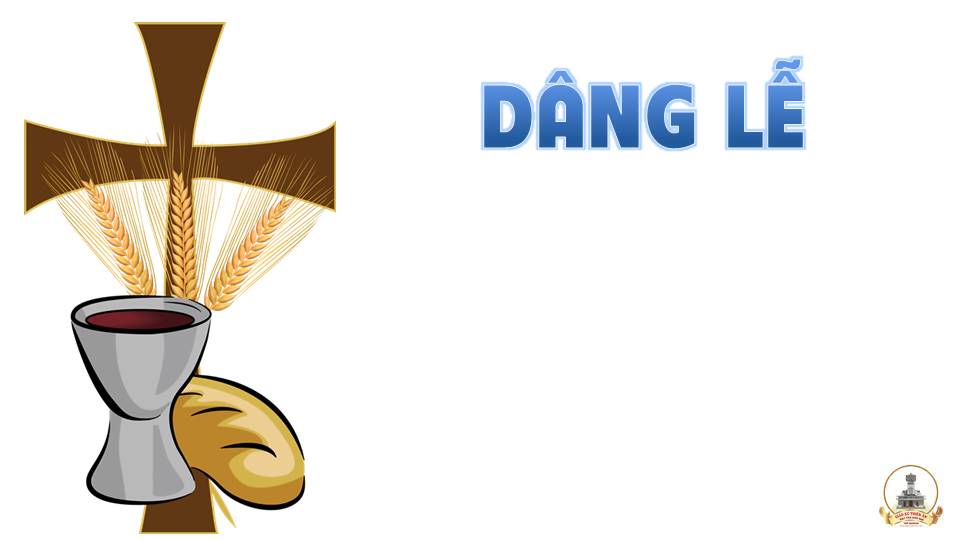 THỨ NĂM
SAU CHÚA NHẬT XXVI
THƯỜNG NIÊN
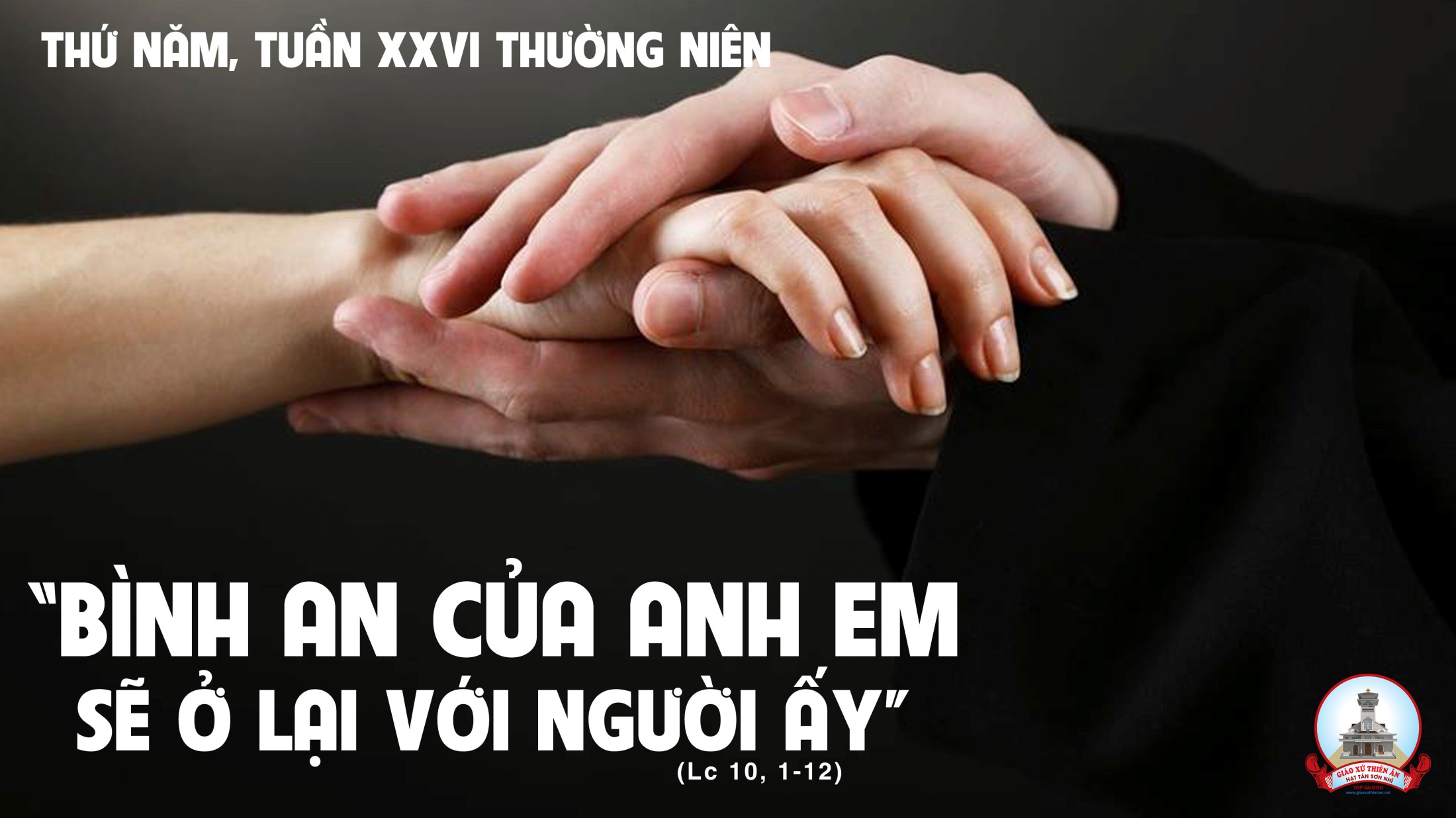 Đáp ca:
Huấn lệnh Chúa hoàn toàn ngay thẳng, làm hoan hỷ cõi lòng.
Alleluia-Alleluia:
Chúa nói : Triều đại Nước Thiên Chúa đã đến gần. Anh em hãy sám hối và tin vào Tin Mừng.
Alleluia:
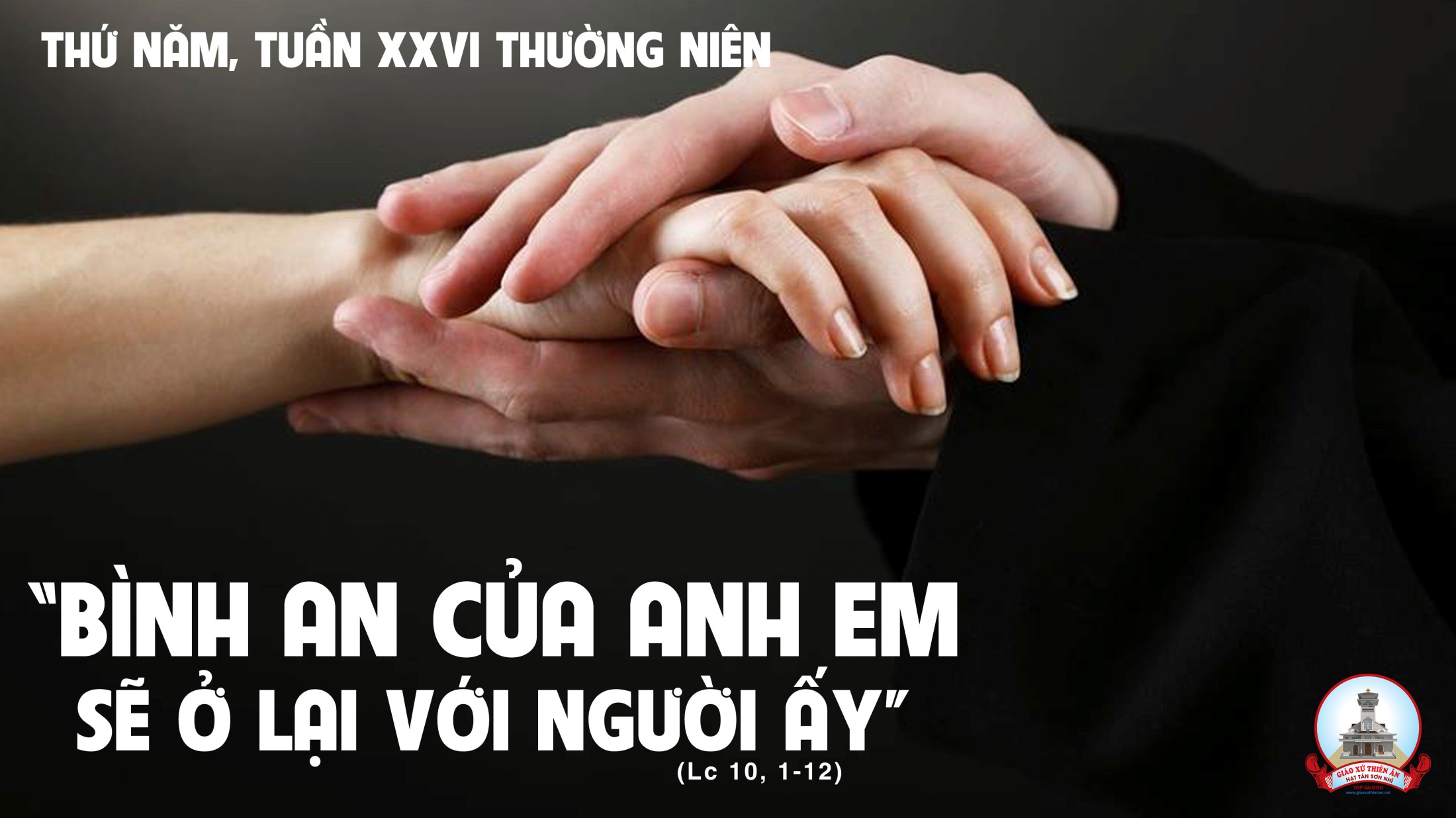 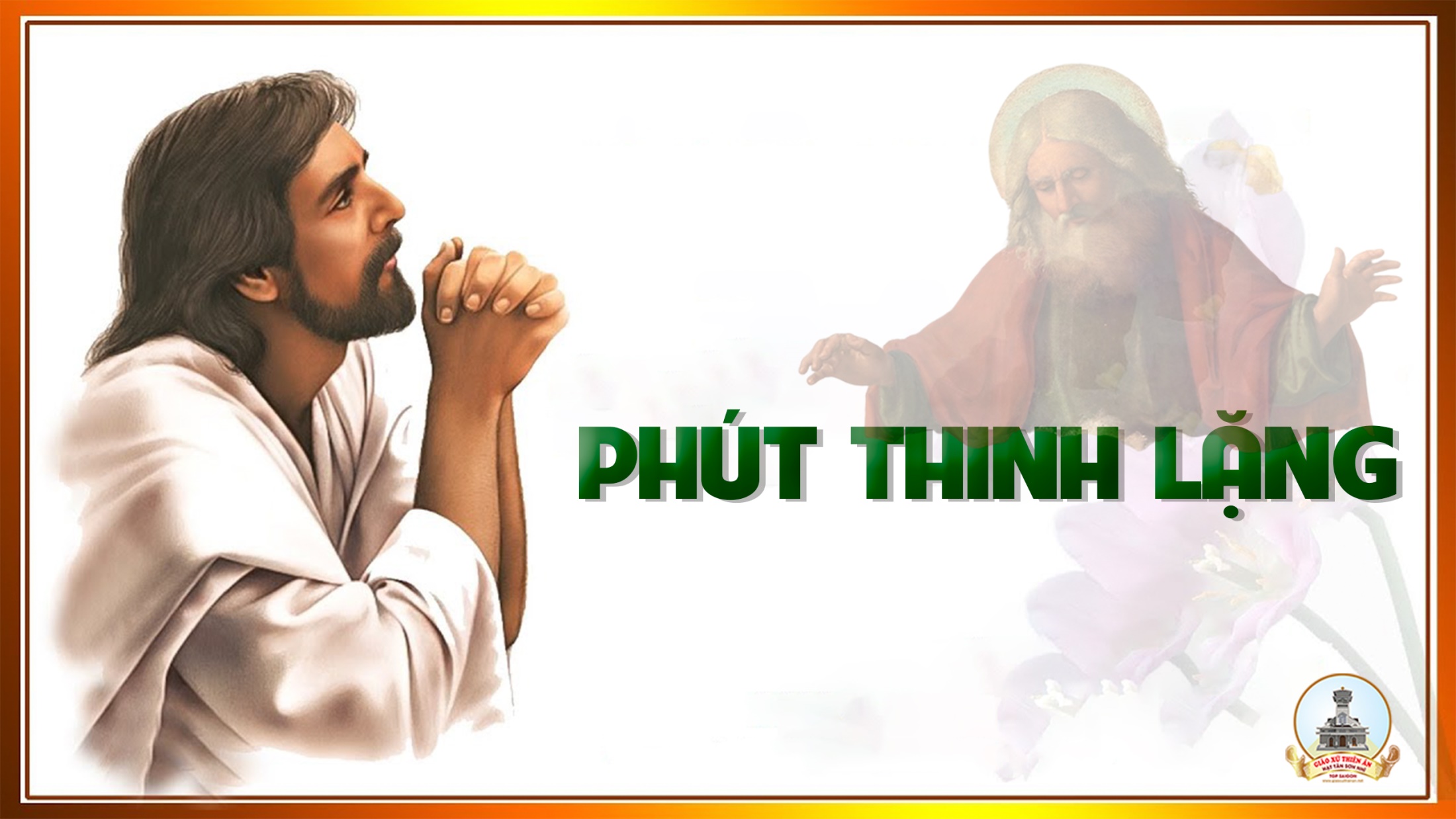 Đáp: Lời Nguyện Tín Hữu
Xin hãy đến, lạy Chúa là Đấng không ngừng đổi mới
mọi sự!
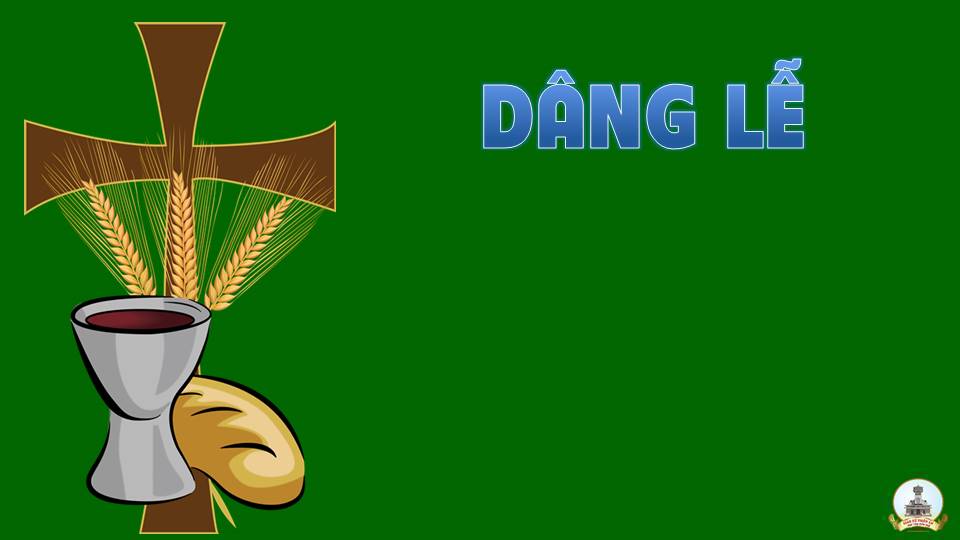 THỨ SÁU
SAU CHÚA NHẬT XXVI 
THƯỜNG NIÊN
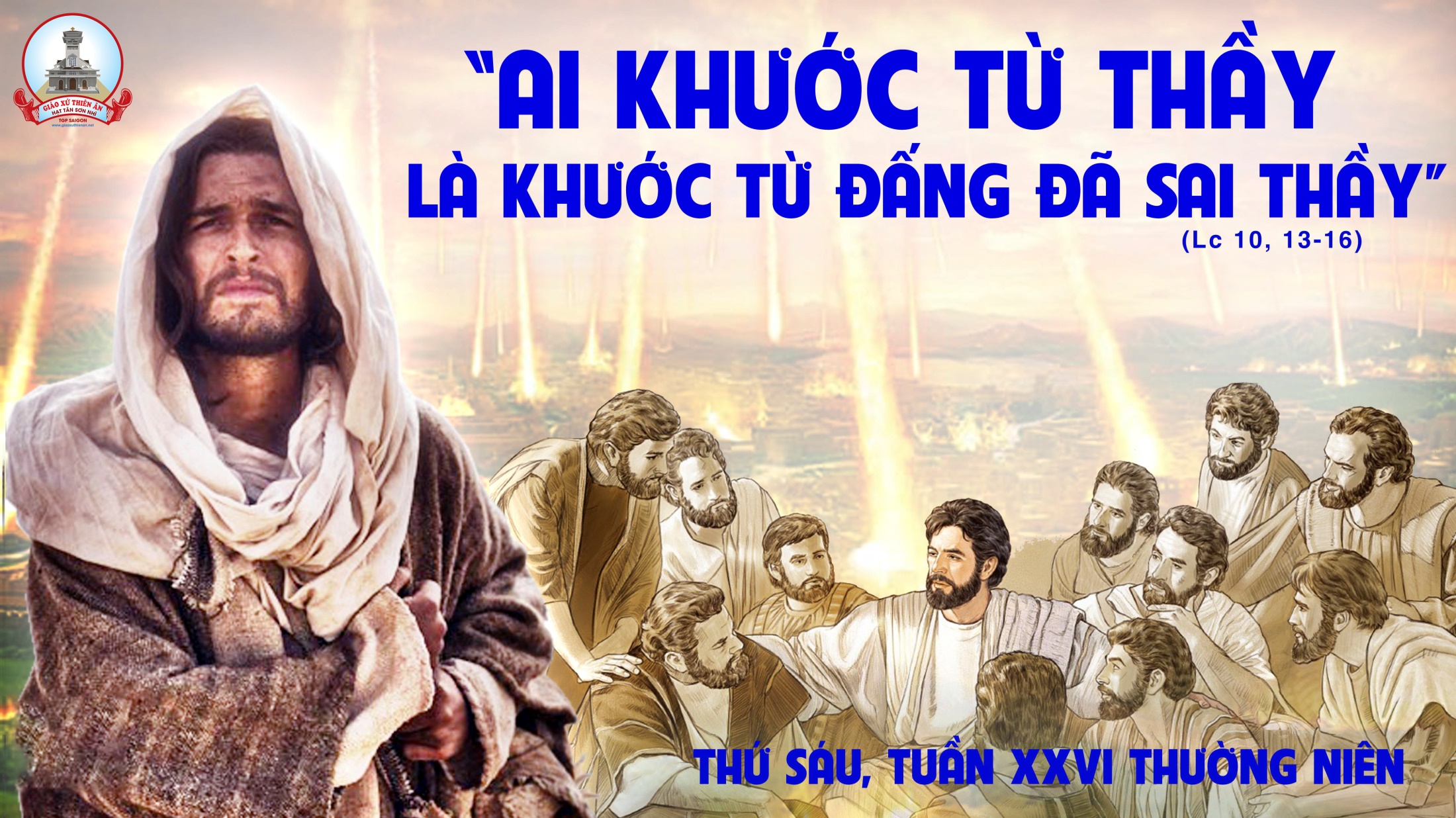 Đáp ca:
Lạy Chúa, để danh Ngài rạng rỡ, xin giải thoát chúng con.
Alleluia-Alleluia:
Ngày hôm nay, anh em chớ cứng lòng, nhưng hãy nghe tiếng Chúa.
Alleluia:
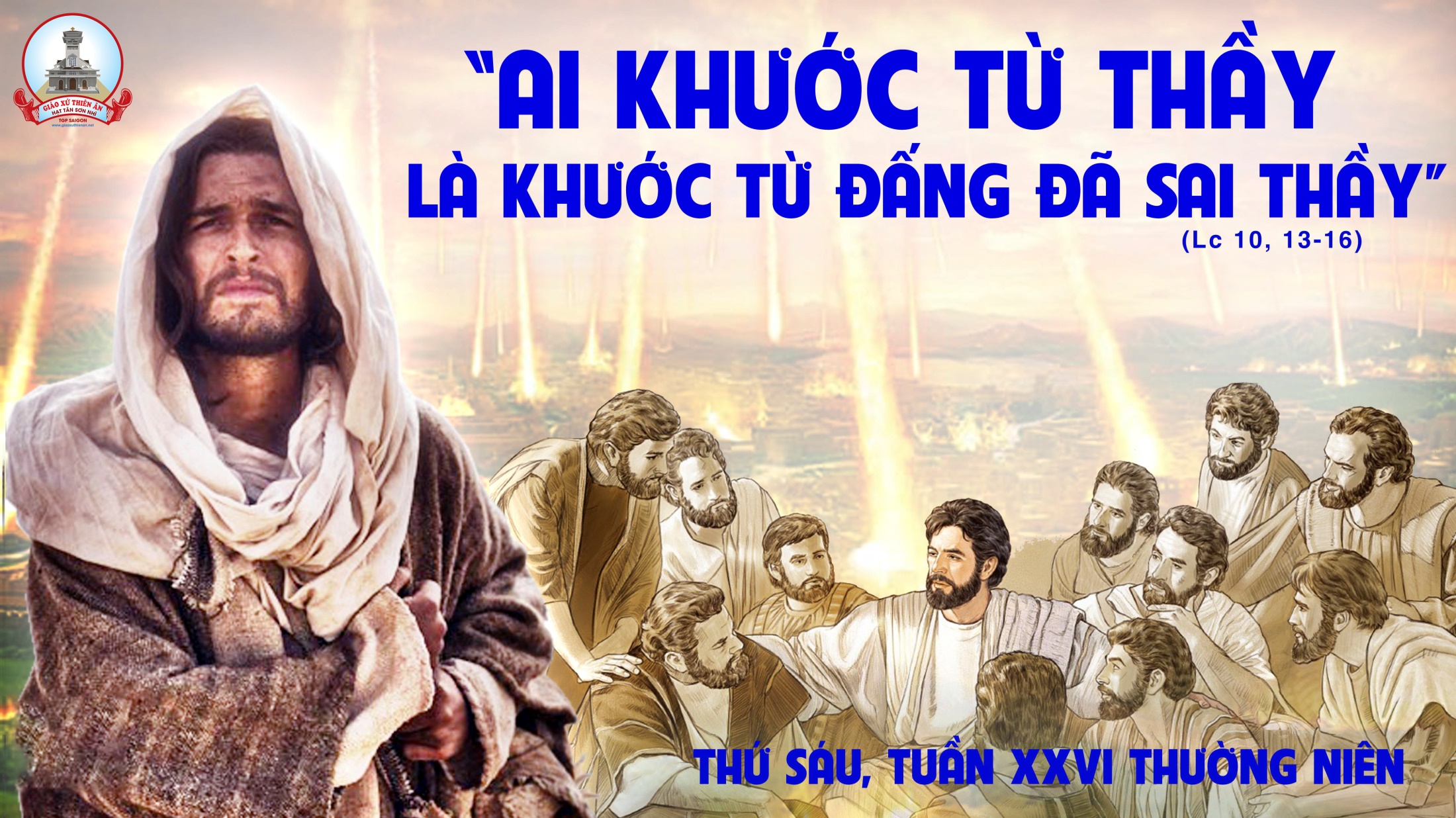 Đáp: Lời Nguyện Tín Hữu
Xin hãy đến, lạy Chúa là Đấng không ngừng đổi mới
mọi sự!
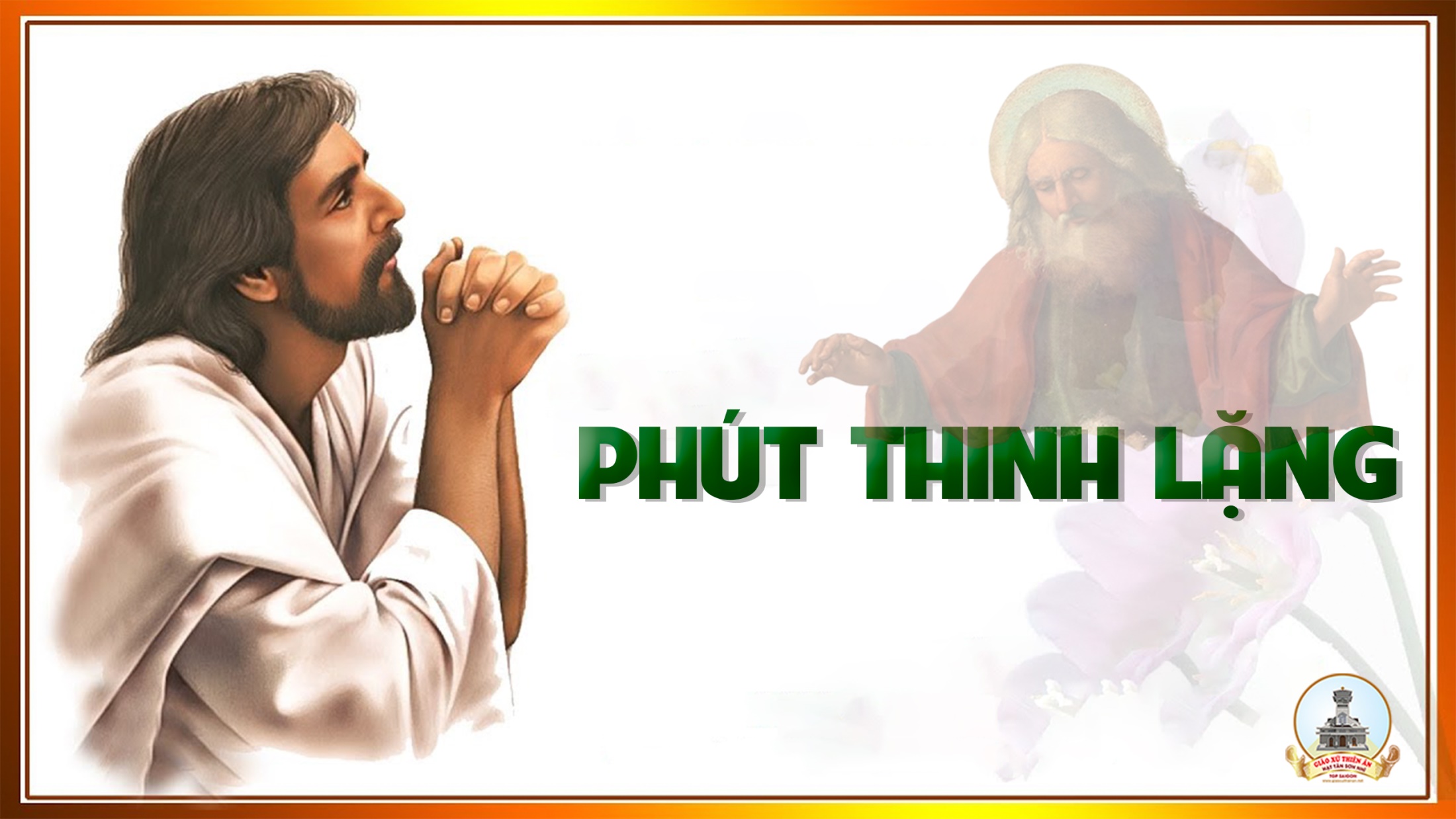 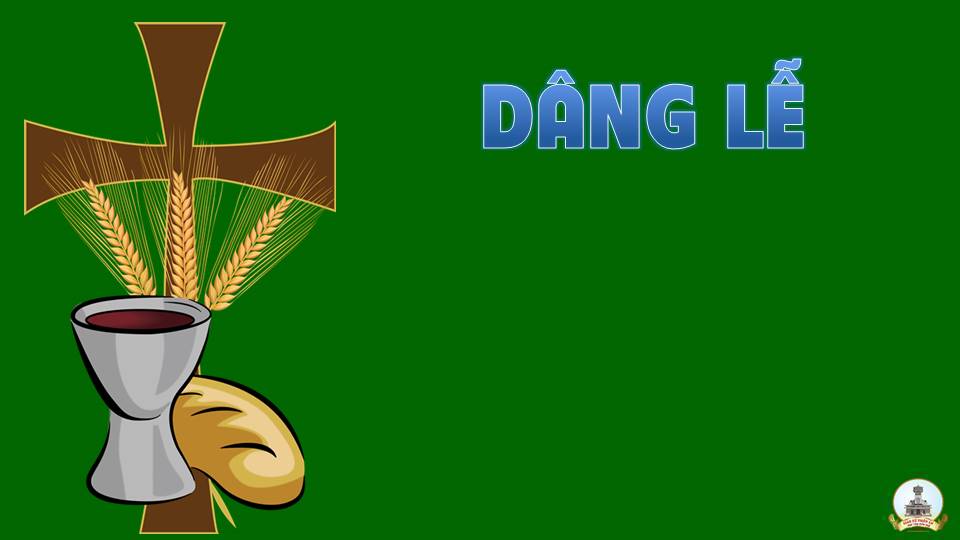 THỨ BẢY, SAU CHÚA NHẬT XXVI 
THƯỜNG NIÊN
Ngày 07/10
Đức Mẹ Mân Côi
Lễ Nhớ(Sách bài đọc quyển 2 trang 813)
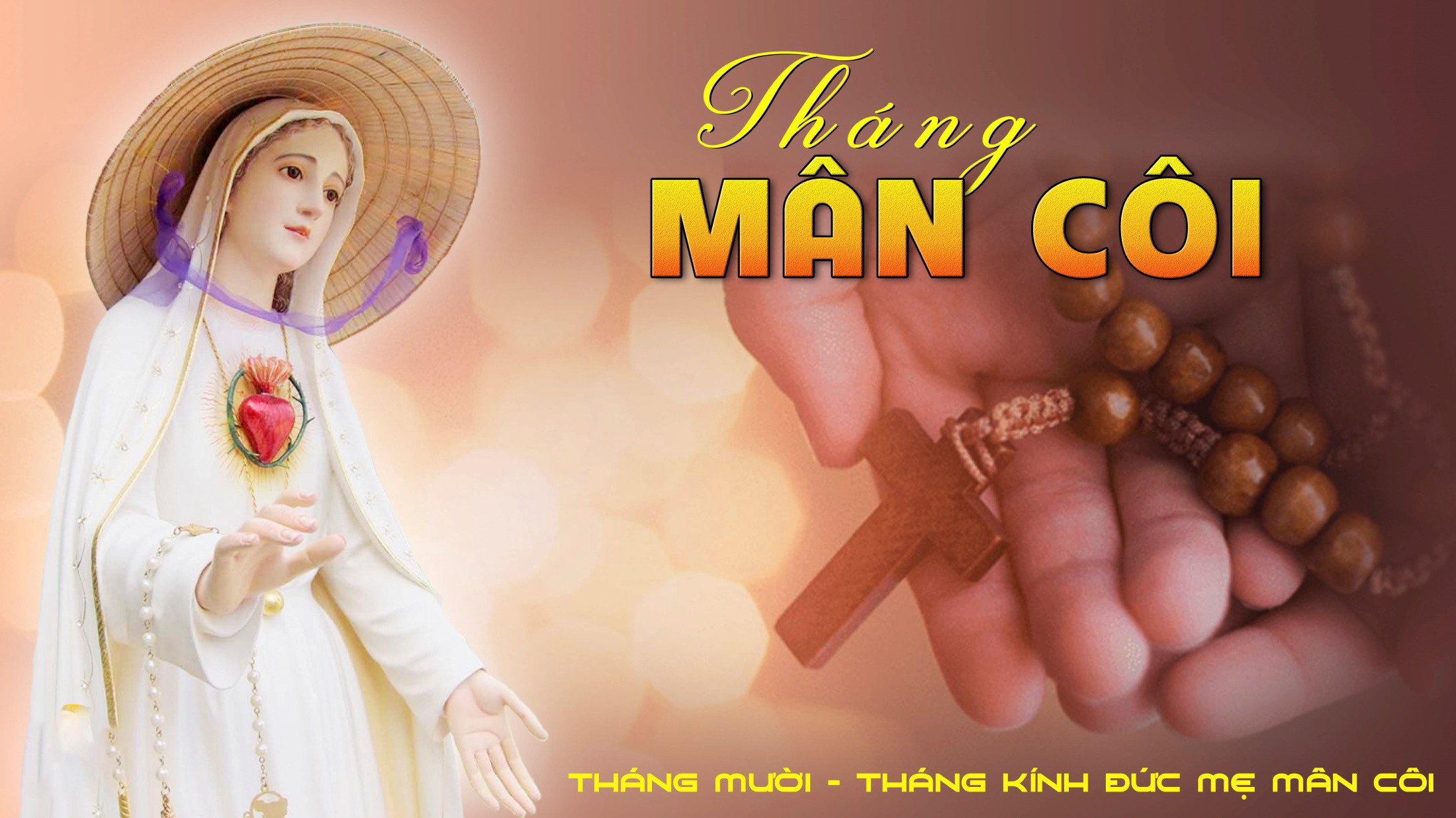 Đáp ca:
Đấng toàn năng đã làm cho tôi biết bao điều cao cả, danh Người thật chí thánh chí tôn.
Alleluia-Alleluia:
Kính chào Đức Maria, Mẹ đầy ân sủng, Thiên Chúa ở cùng Mẹ, Mẹ có phúc hơn mọi người phụ nữ.
Alleluia:
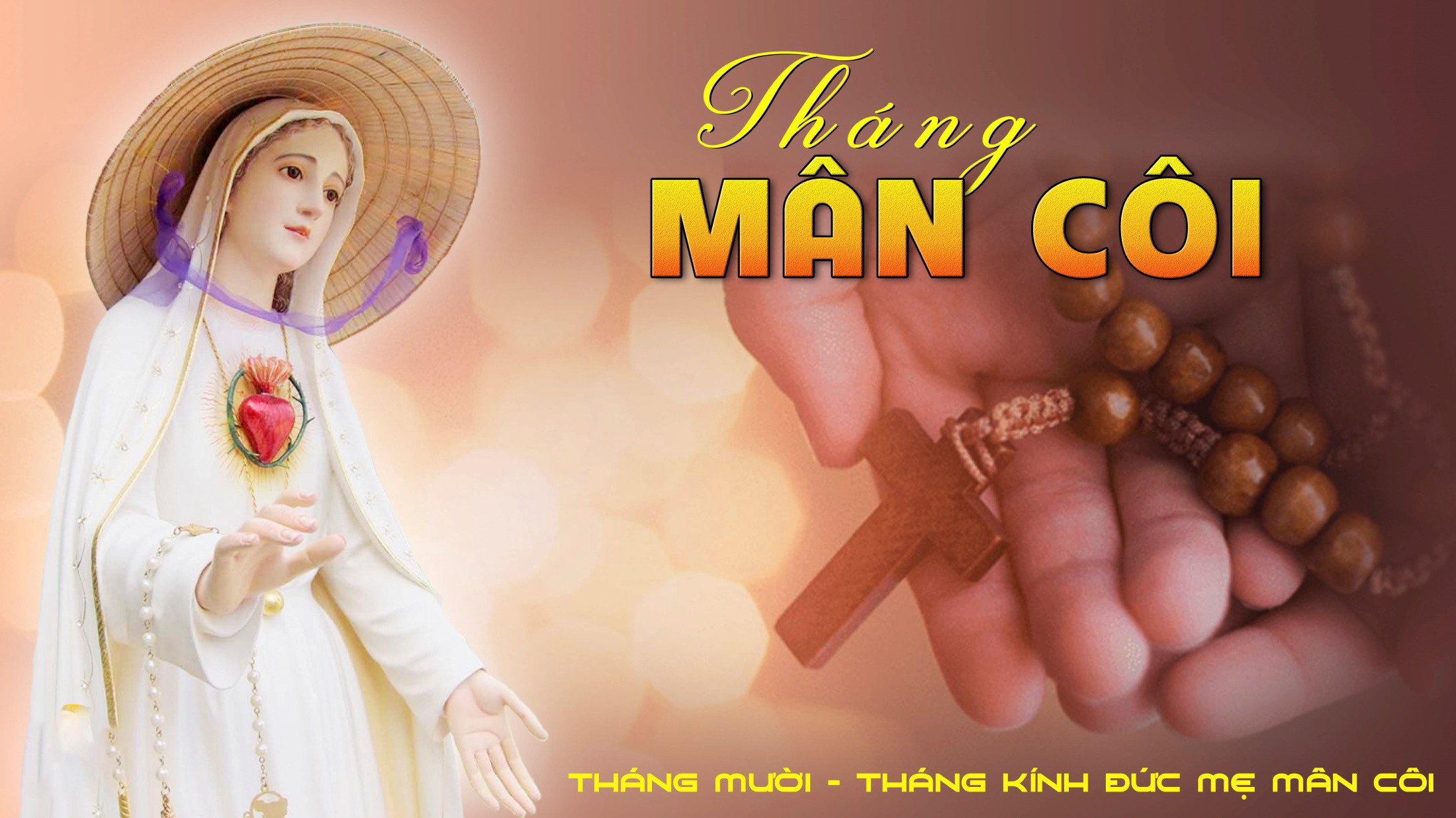 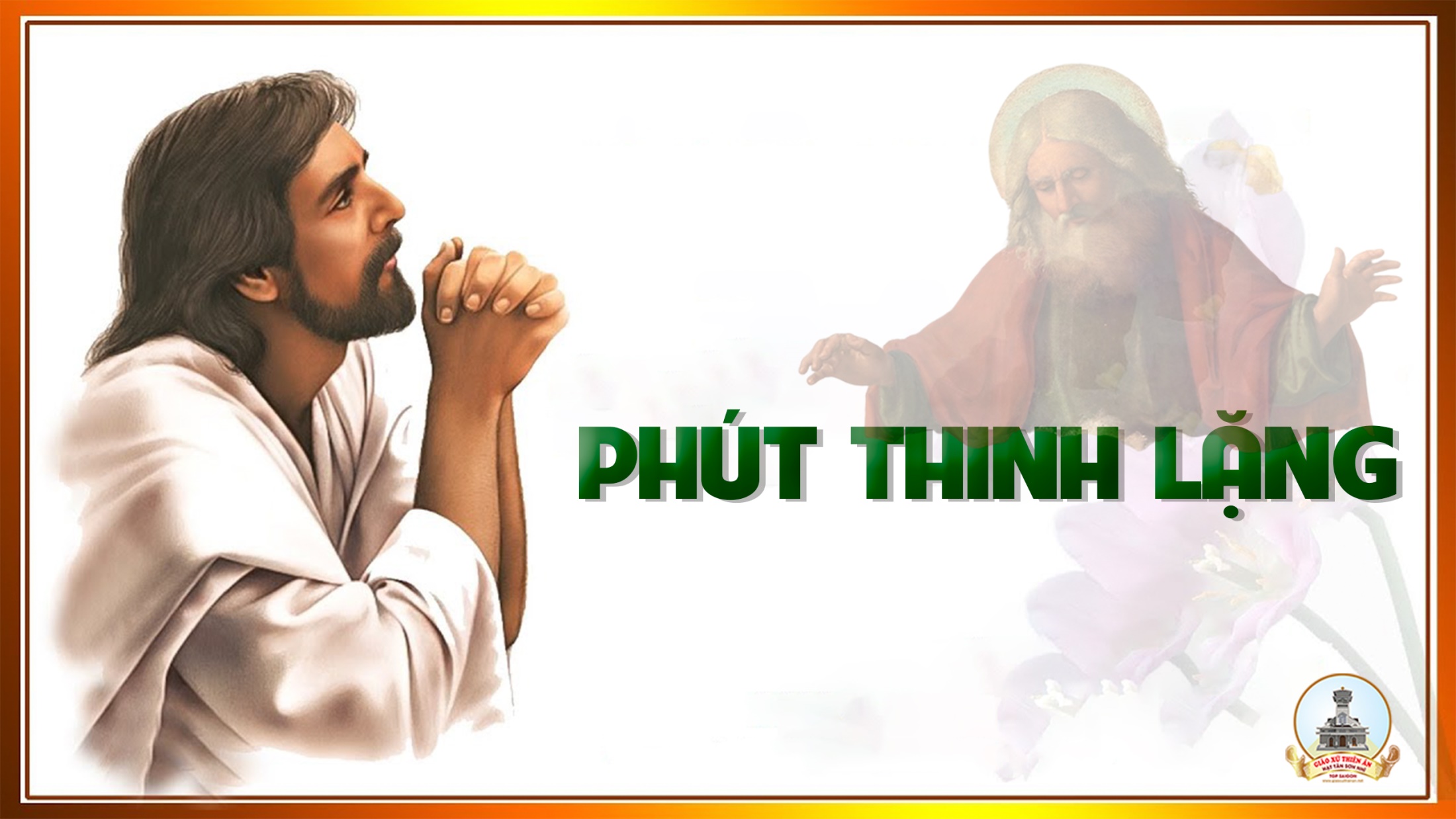 Đáp:  Lời Nguyện Tín Hữu
Xin hãy đến, lạy Chúa là Đấng không ngừng đổi mới
mọi sự!
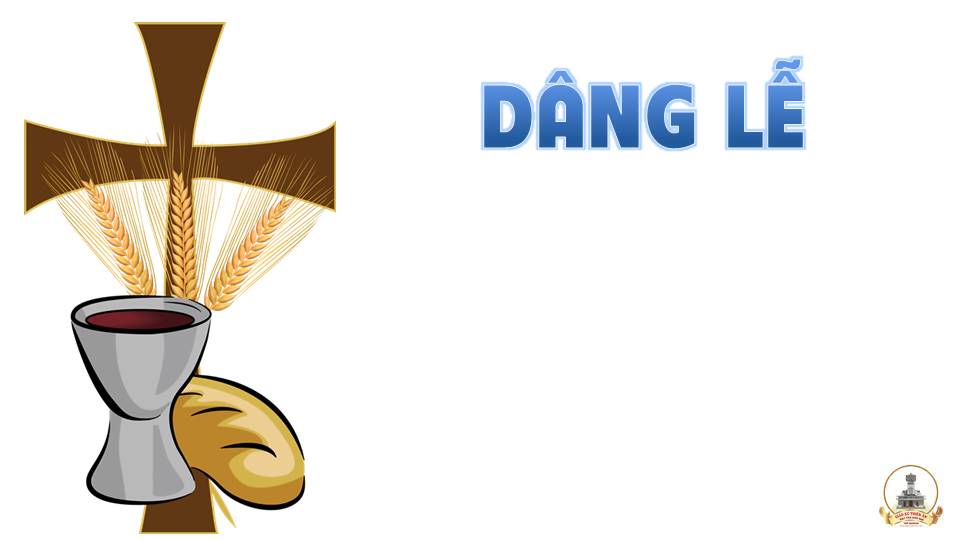 THỨ BẢY
SAU CHÚA NHẬT XXVI 
THƯỜNG NIÊN
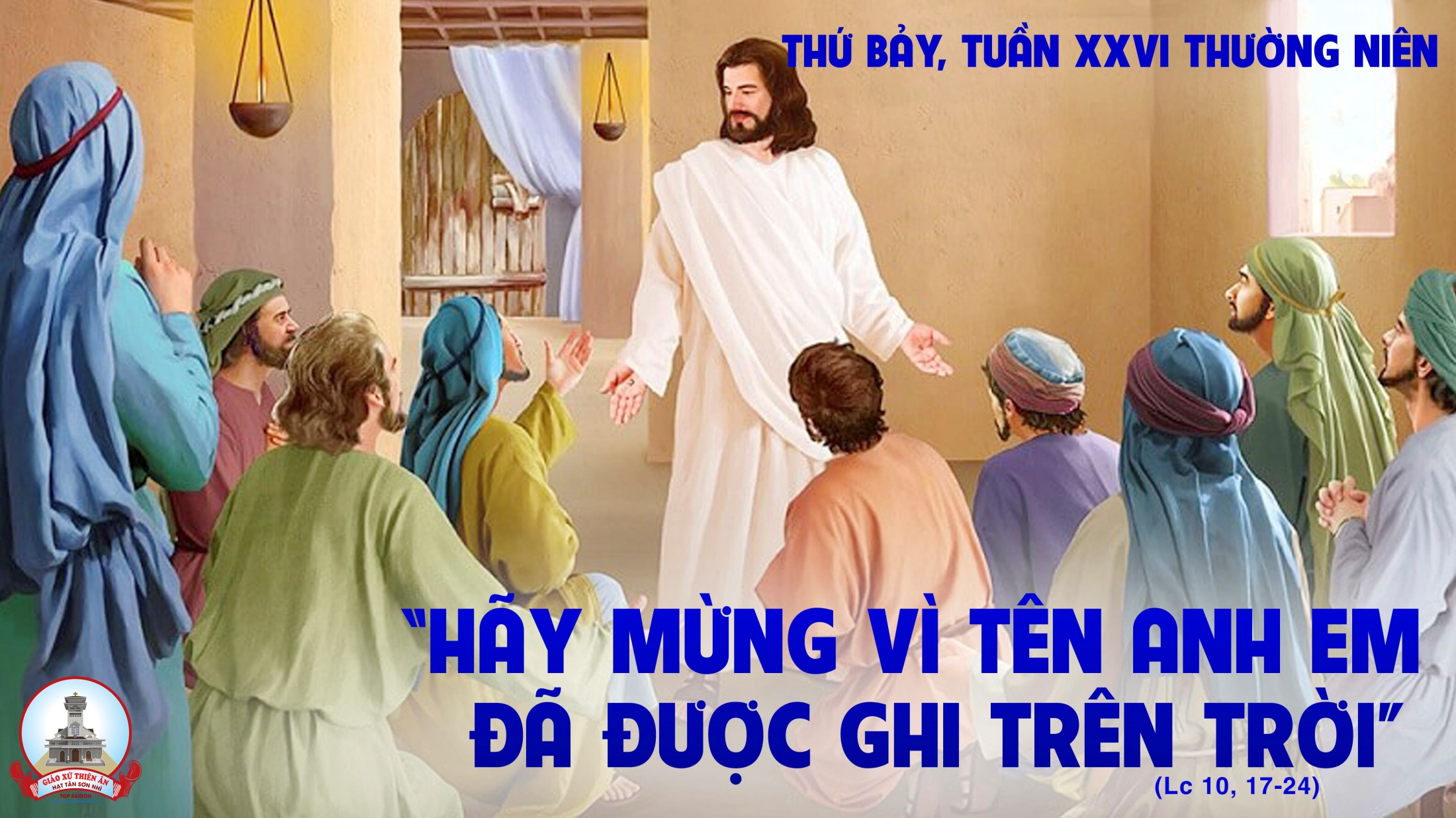 Đáp ca:
Chúa nhận lời kẻ nghèo khó.
Alleluia-Alleluia:
Lạy Cha là Chúa Tể Trời Đất, con xin ngợi khen Cha, vì Cha đã mặc khải mầu nhiệm Nước Trời cho những người bé mọn.
Alleluia:
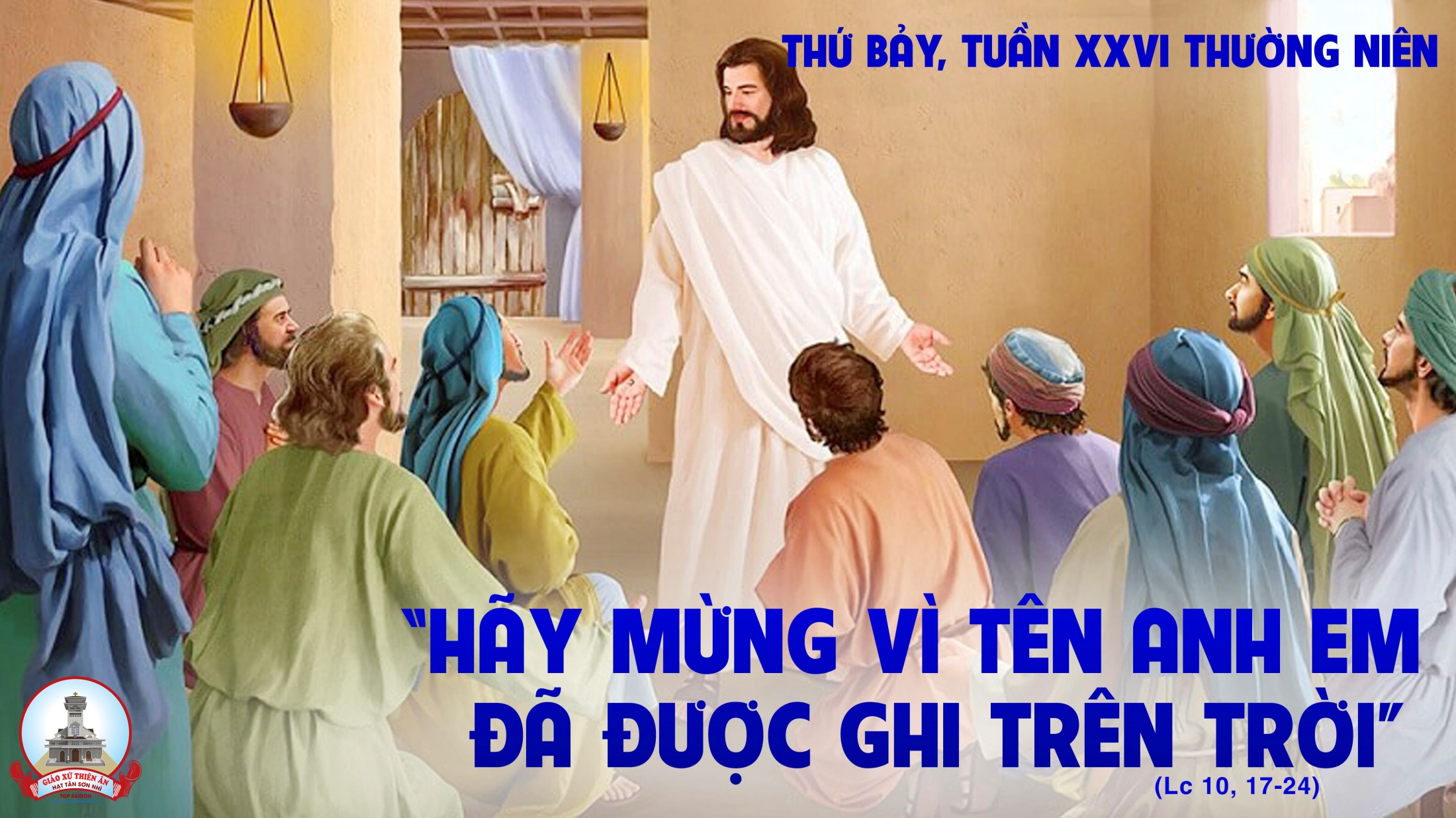 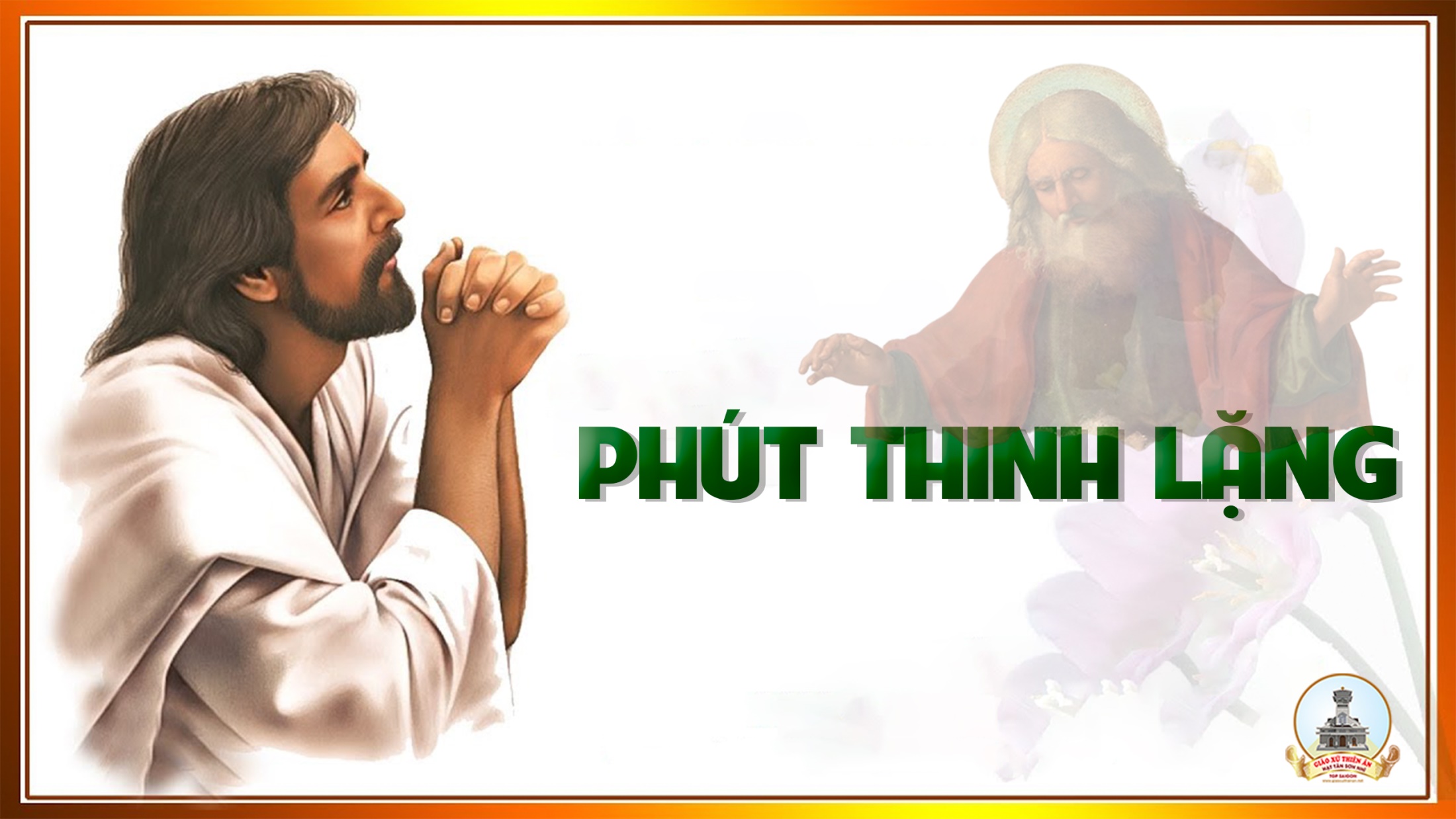 Đáp: Lời Nguyện Tín Hữu
Xin hãy đến, lạy Chúa là Đấng không ngừng đổi mới
mọi sự!
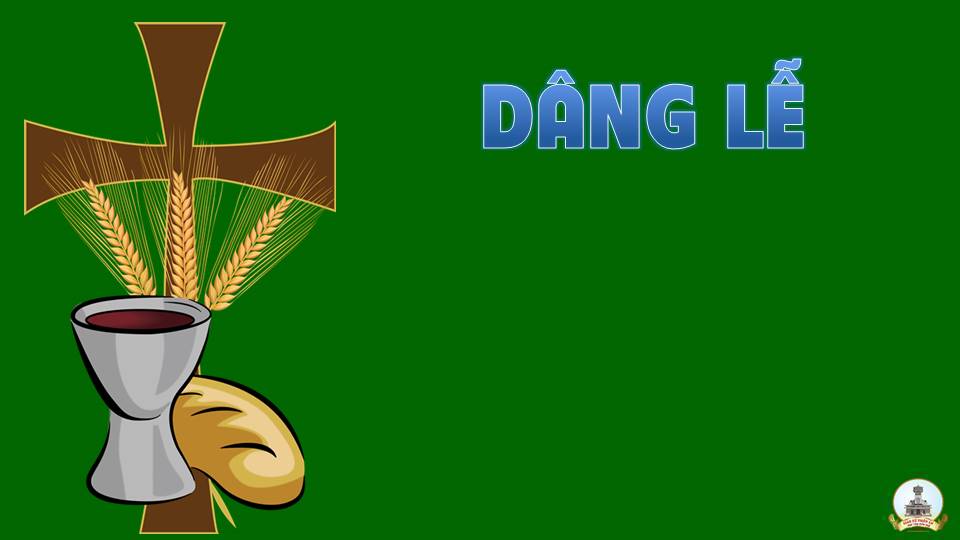